Friday 20th October 2023
We are collecting food donations for 
Hedon Pantry, at the Church.
Any spare tins, perishables etc, please drop into the school.
Thank you.
WEEK COMMENCING 23rdTH OCTOBER DIARY DATES

MONDAY          Woodwind and piano 	Reception PE
	Flu Vaccs

 TUESDAY 	Nursery PE
                          
WEDNESDAY    Outdoor learning EYFS
                      
THURSDAY	Upper strings music tuition
	Guitar tuition
	Y5/6 Forest schools pm
                          EYFS reading afternoon 3pm

FRIDAY              RECEPTION PE
                          Y1/2 PE
	Y3/4 PE
                          Y5/6 PE
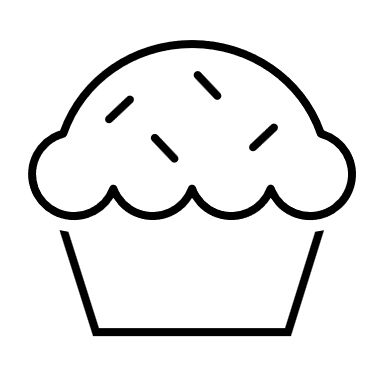 POLITE REMINDER

Children are not able to use the play equipment or pirate ship on the field, before or after school, due to health and safety.  Thank you for your support.
PARENTS’ EVENING
Week commencing Monday 13th November. Booking opens on Monday 23rd October.
CLUBS
Monday – Let’s sing with Miss Uney KS1 & KS2
Let’s get reading with Miss Pattrick  KS1 & KS2 

Tuesday -  Let’s cook with Mr Snuggs KS2

Friday – Let’s get active football club with Mr Daddy.  

Limited places, please book via ParentPay.
HALF TERM
School closes Friday 27th October 
 Re-opens Monday 6th November
VACANCY

CATERING ASSISTANT
2.75 hours per week, to be worked during the school term.
Actual Salary £1,438-£1,462 
Further details:
www.eboracademytrust.co.uk
Well done to Beech KS1 with 96% attendance.  Well done.
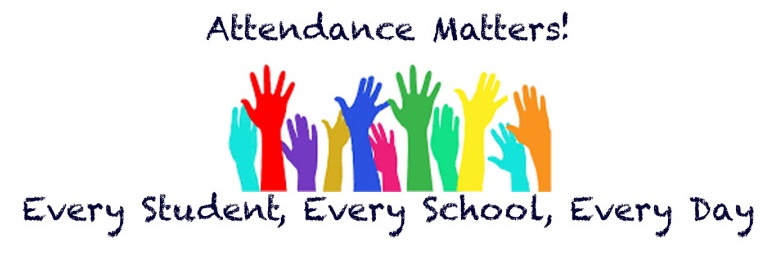 MONDAY 

Beef Meatballs in Tomato Sauce with Pasta served with a Crusty Roll
 and Sweetcorn
Chocolate Oat Delight and Custard

TUESDAY

Margherita Pizza served with Potato Wedges and Baked Beans and Peas
Viennese Biscuit and Peaches

WEDNESDAY

Slow Braised Diced Beef and Yorkshire Pudding served with Mash Potato, Green Beans and Baby Carrots 
Chocolate Orange Sponge and Cream

THURSDAY

Chicken Korma and Rainbow Rice served with Naan Bread and
mixed Vegetables
Ice Cream Roll and Fruit Cocktail

FRIDAY

Crispy Fish Nuggets and Tomato Sauce served with Chips and Garden Peas
Raspberry Bun

Fresh fruit and yoghurts are always available as an alternative dessert.
Jackets potatoes are available as an alternative every day
Monday, Wednesday, Friday – Cheese and/or beans
Tuesday & Thursday – cheese and/or tuna
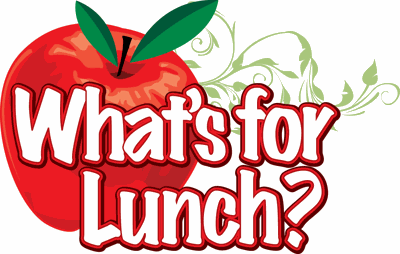